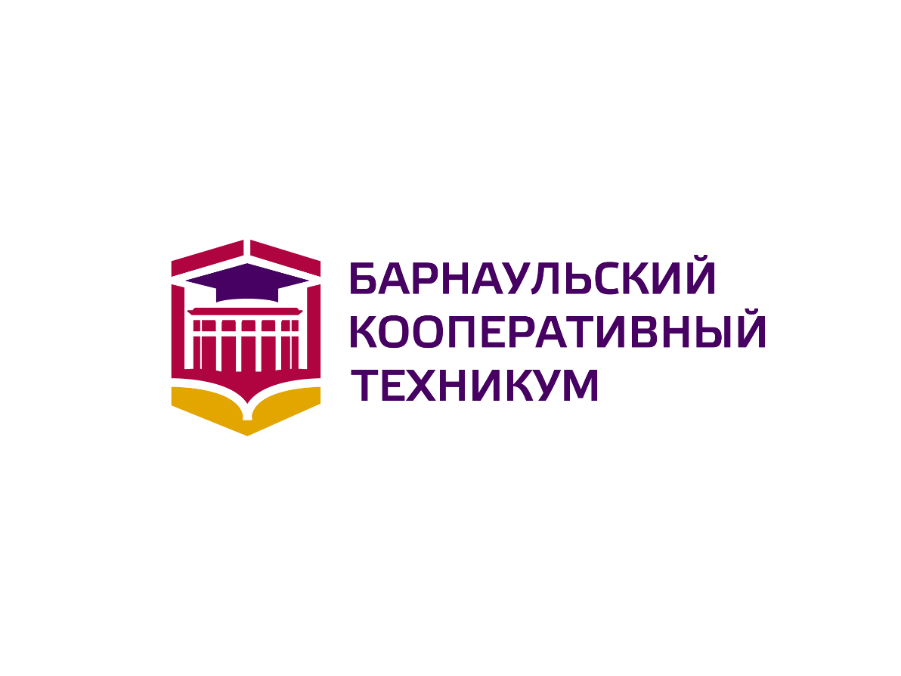 Образовательный проект

РОЛЬ ХИМИИ, БИОЛОГИИ И ОБЩЕСТВОЗНАНИЯ 
В ФОРМИРОВАНИИ ЦЕЛОСТНОЙ КАРТИНЫ МИРА И ПОЗИТИВНОГО ОТНОШЕНИЯ К РЕШЕНИЮ ПРОФЕССИОНАЛЬНЫХ ЗАДАЧ
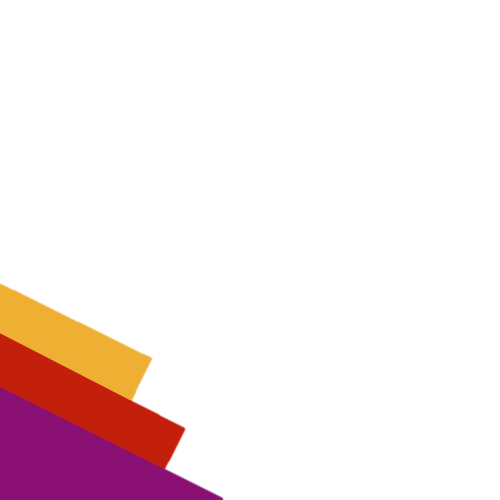 Авторы проекта:
Горская Татьяна Валентиновна, преподаватель химии
Носкова Елена Анатольевна, преподаватель обществознания
Русина Дарья Алексеевна, преподаватель биологии
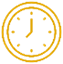 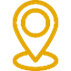 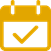 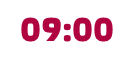 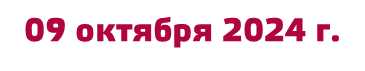 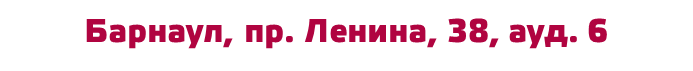 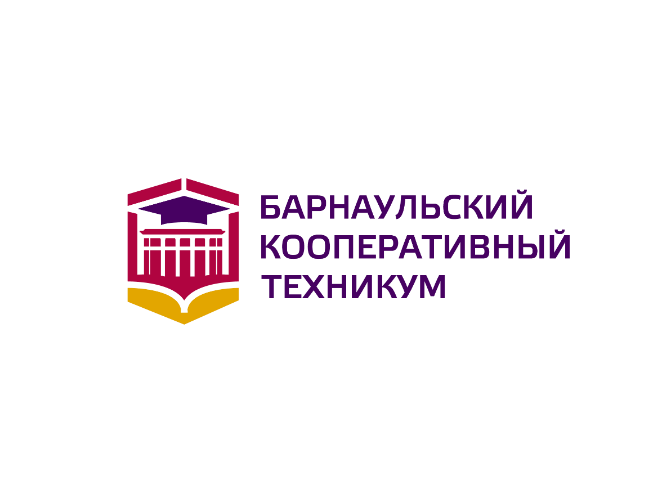 Цель: 
    формирование позитивного отношения к решению профессиональных задач через интеграцию предметных результатов с общими и профессиональными компетенциями по общеобразовательным предметам химия, биология, обществознание

        Задачи:
повышение эффективности использования возможностей общеобразовательных предметов химия, биология, обществознание в формировании целостной научной картины мира и позитивного отношения к решению профессиональных задач для студентов и преподавателей;
формирование у всех участников образовательного процесса осознанных потребностей в систематических занятиях по изучению химии, биологии и обществознания в аспекте развития и совершенствования межпредметных связей;
создание единого воспитательно-образовательного пространства на основе доверительных партнерских отношений преподавателей техникума со студентами, школьниками и коллегами из других учебных заведений

        
     Новизна:
     Глубокие знания в области гуманитарных и естественно-научных предметов оказывают важное влияние на жизнь отдельных людей и целых обществ. В становлении и формировании профессиональной культуры человека дуальность образования играет особую роль, позволяя ему размышлять над глубинными ценностями и жизненными ориентациями, равно как и использовать полученные знания в решении профессиональных задач.
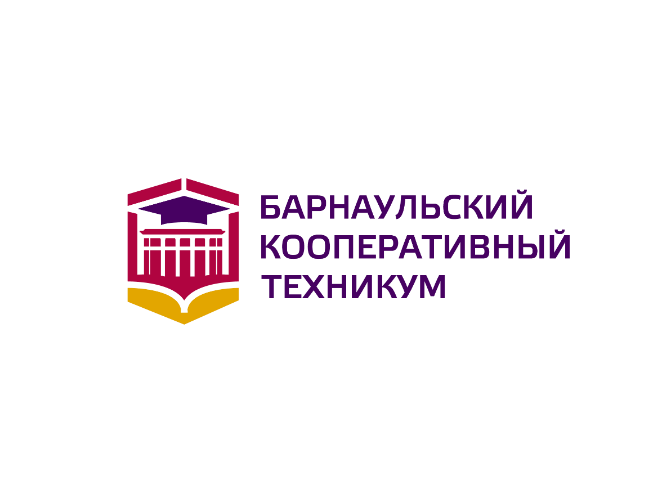 Открытый интегрированный урок
«Роль органического земледелия в решении проблем отношений 
между человеком, природой и обществом»
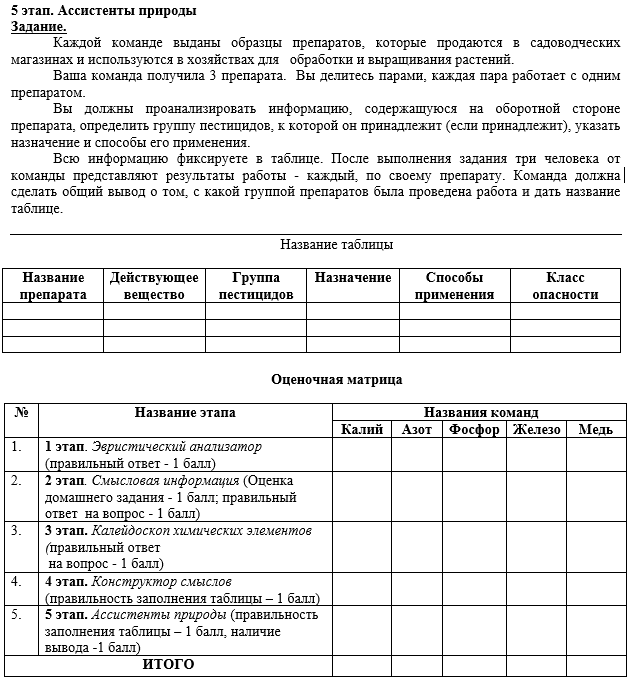 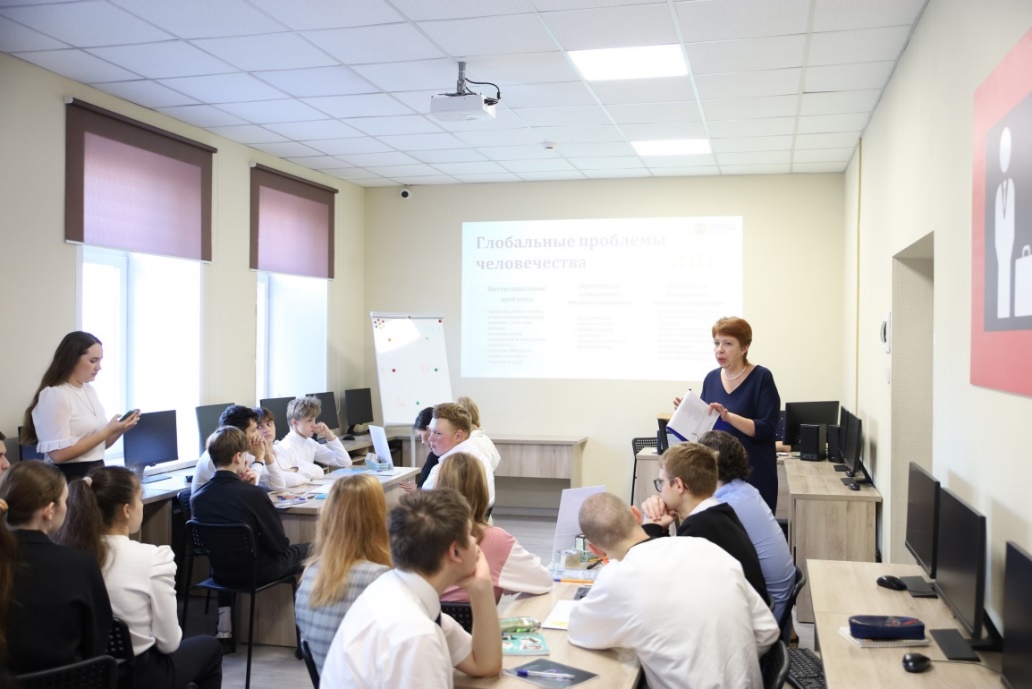 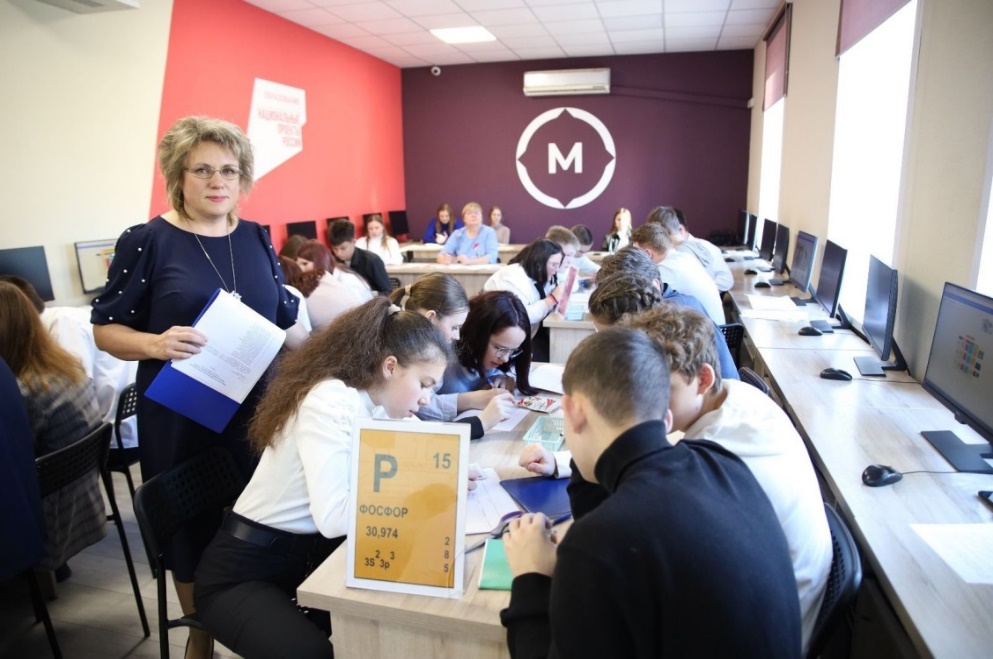 17 октября 2023 года
      группа ПКД-32
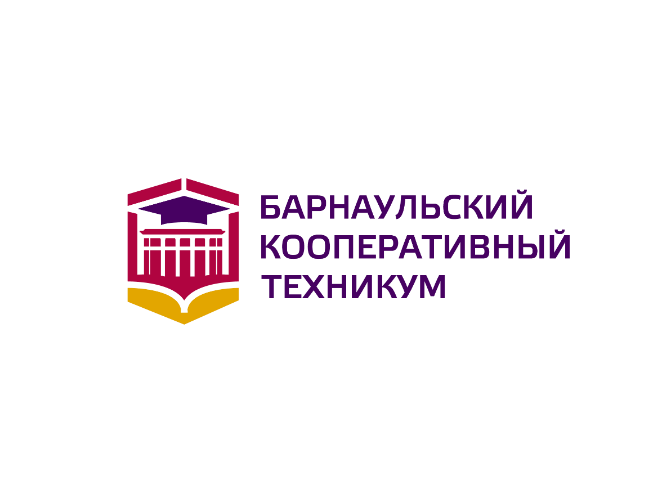 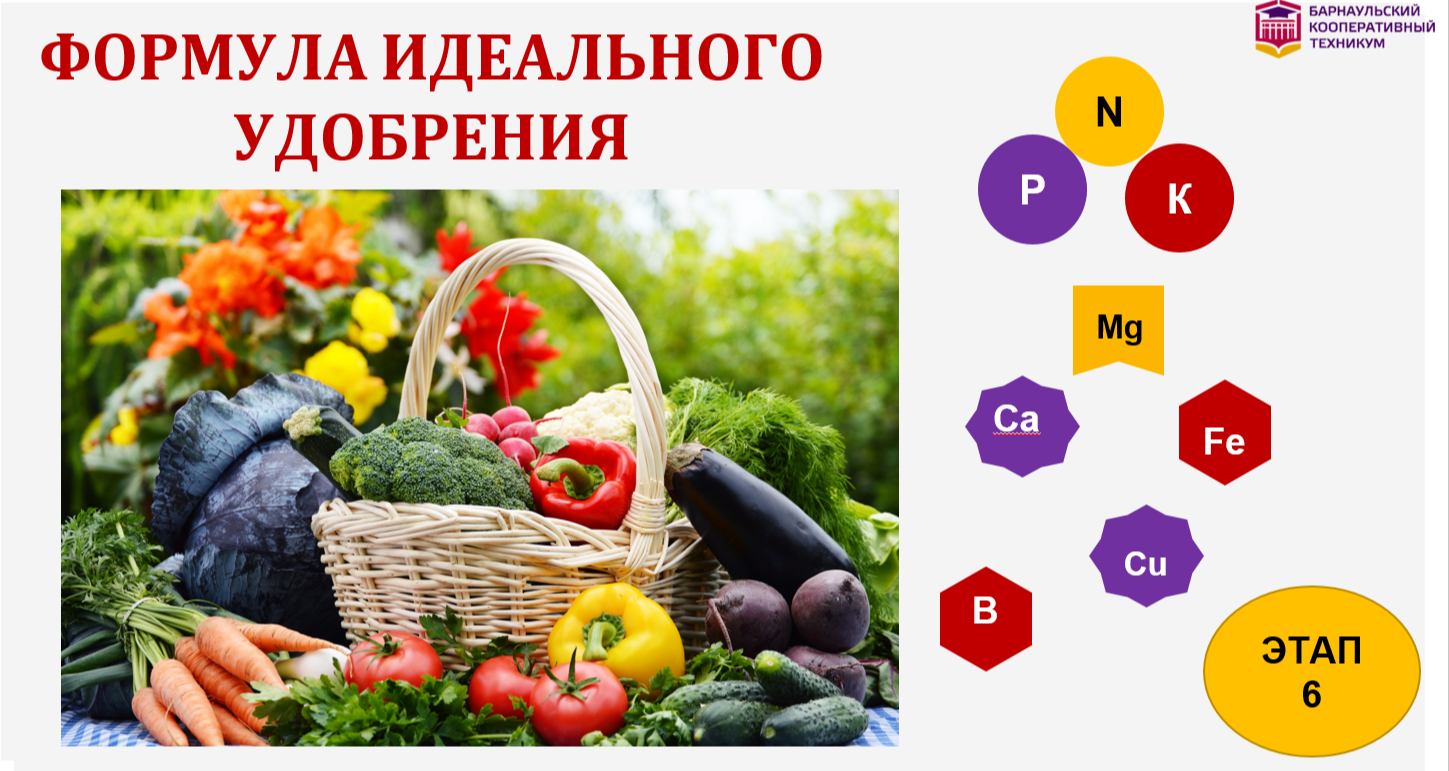 Открытое интегрированное внеклассное мероприятие 
«Социально-правовые аспекты химической и биологической безопасности Российской Федерации»
Вопросы, выводимые на дебаты

Суррогатное материнство
 
Суррогатная мать может не отдать младенца его генетическим родителям?
Если женщина не хочет вынашивать ребёнка по личным причинам, она может найти суррогатную мать?
Генетические родители должны быть законными супругами
Суррогатное материнство аморально и идет против религиозных устоев
Генетические родители вправе отказаться от ребенка, рожденного суррогатной матерью?
 
       Клонирование
 
Клонирование уничтожит генетическое разнообразие
Клонирование динозавра невозможно
Клон — это точная копия оригинала
У клонированных животных нет родителей
Клонирование человека этически недопустимо
 
       Генно-модифицированные организмы
 
 
ГМО встраиваются в человеческую ДНК
Генно-модифицированные продукты вызывают аллергию, онкологию и бесплодие
Натуральная еда полезнее ГМО
ГМО уничтожают экосистему
Российской Федерации не нужны ГМО
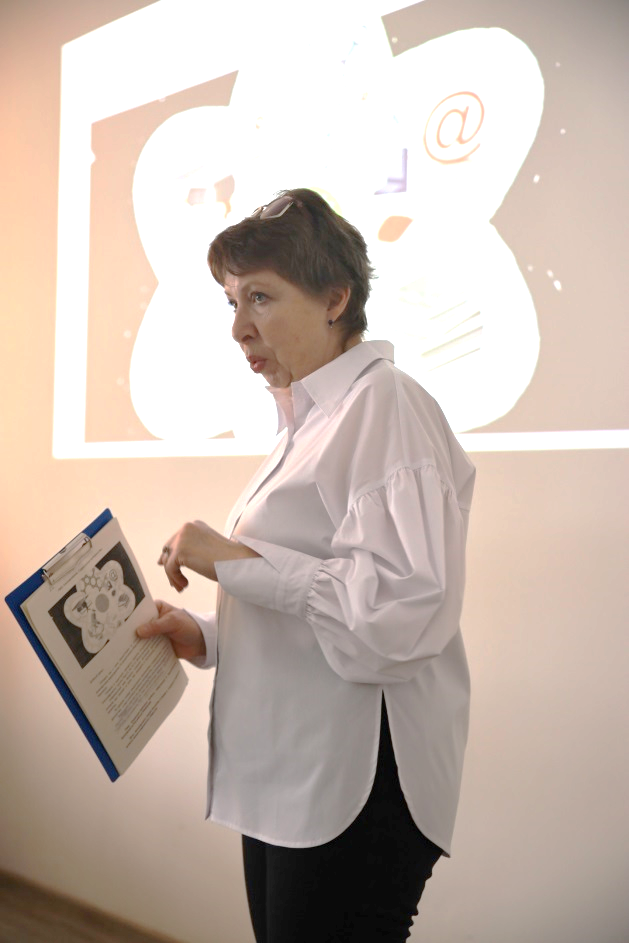 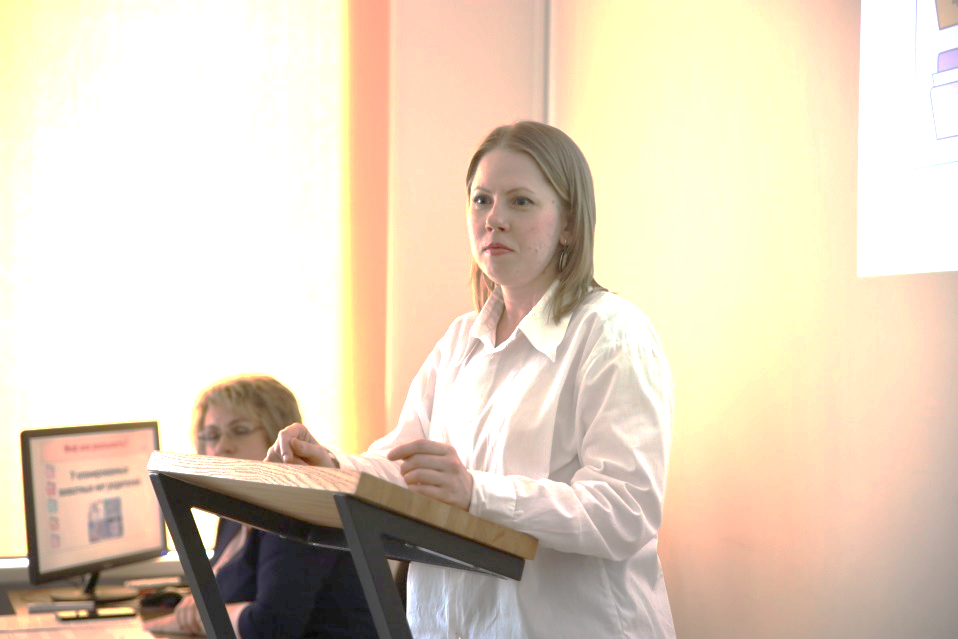 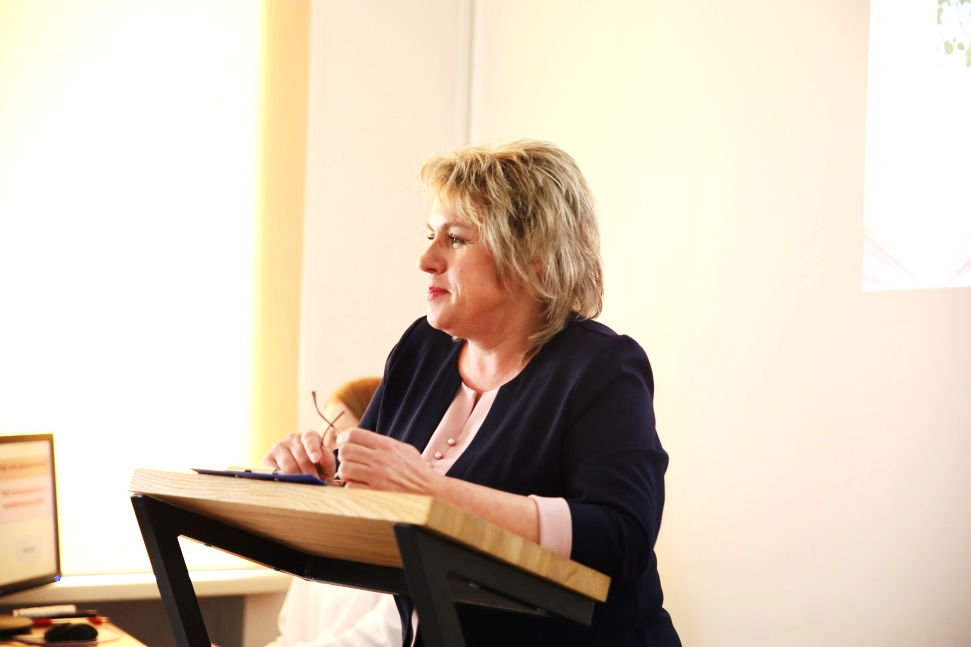 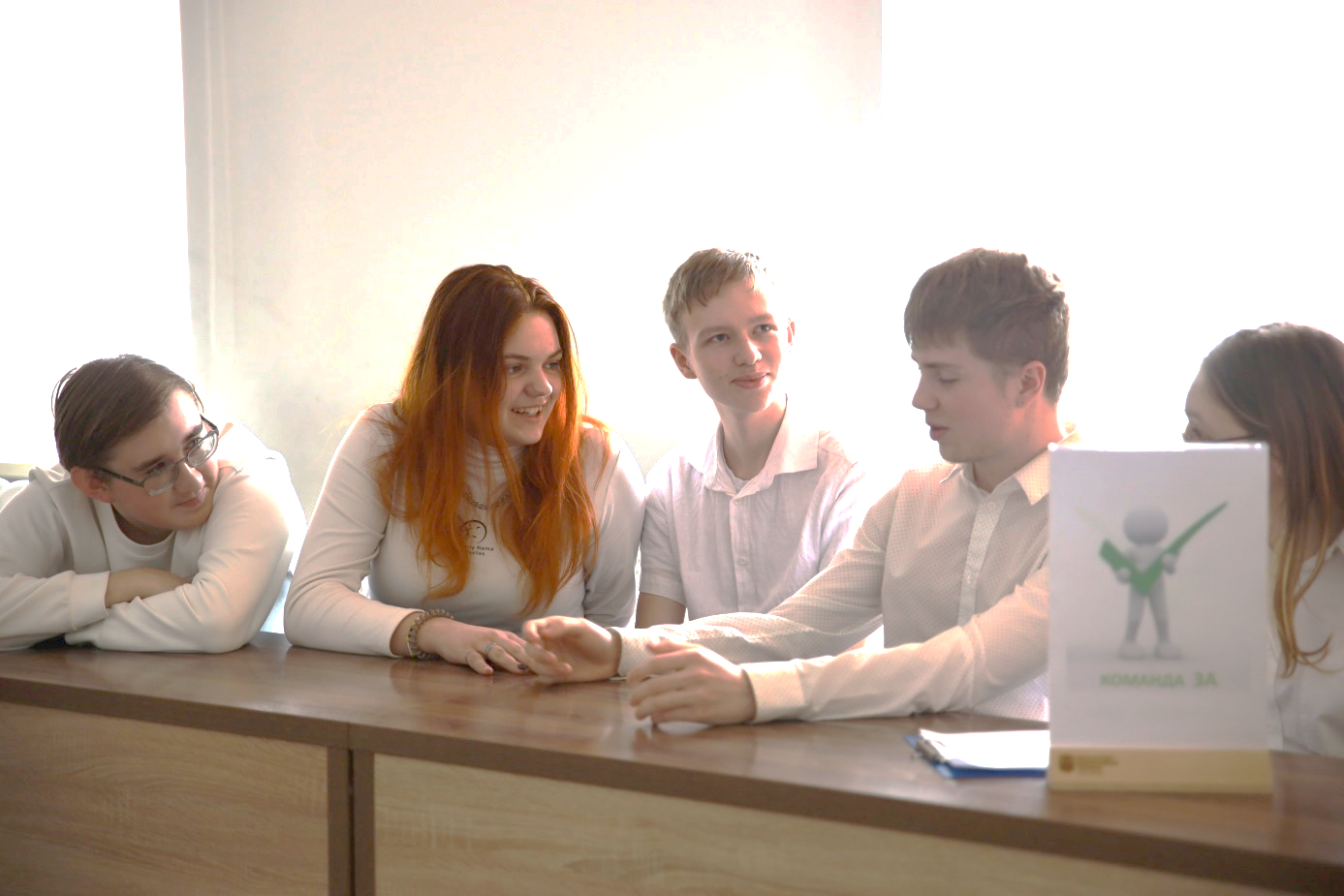 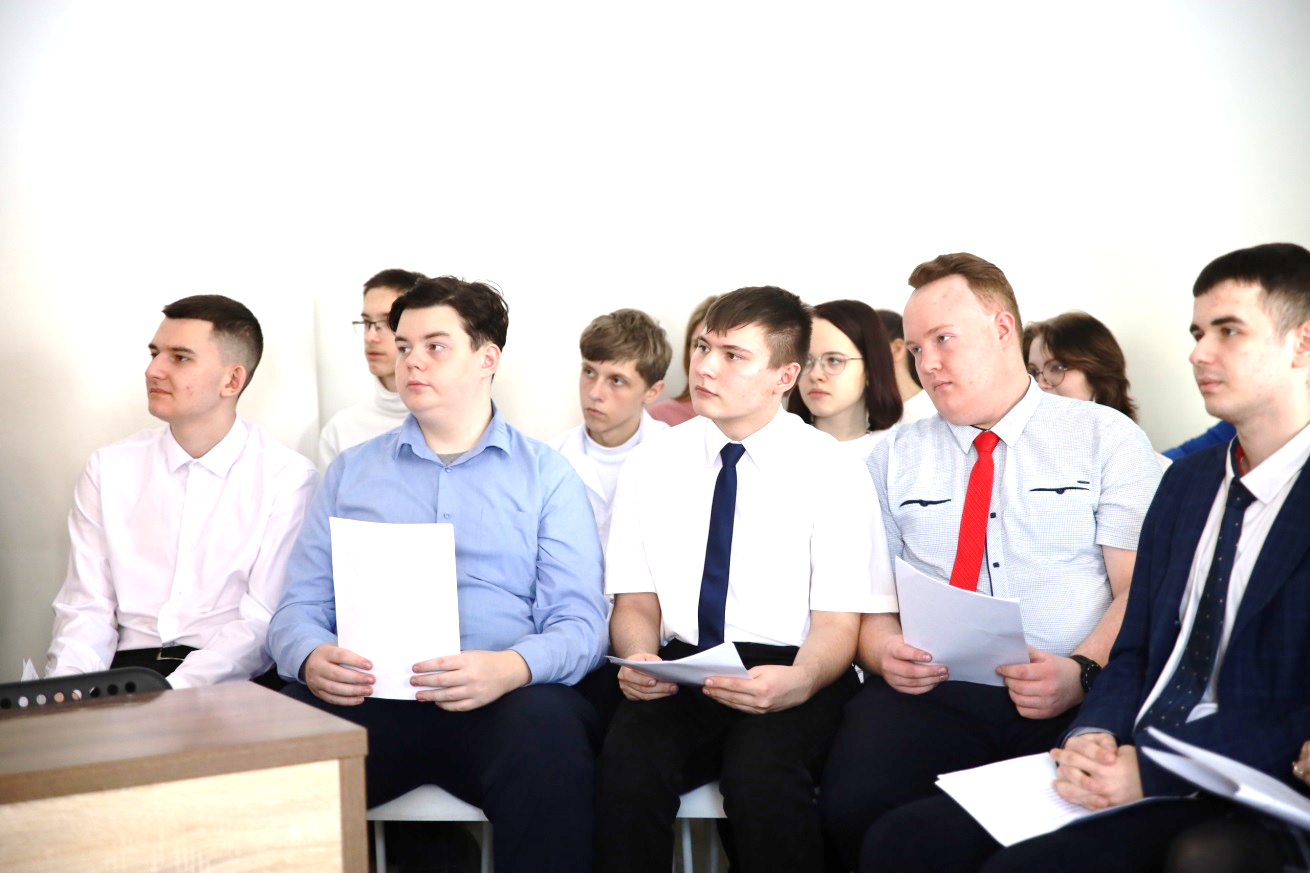 Открытый интегрированный урок
«Влияние спирта на биологическую и социокультурную эволюцию человека и общества»
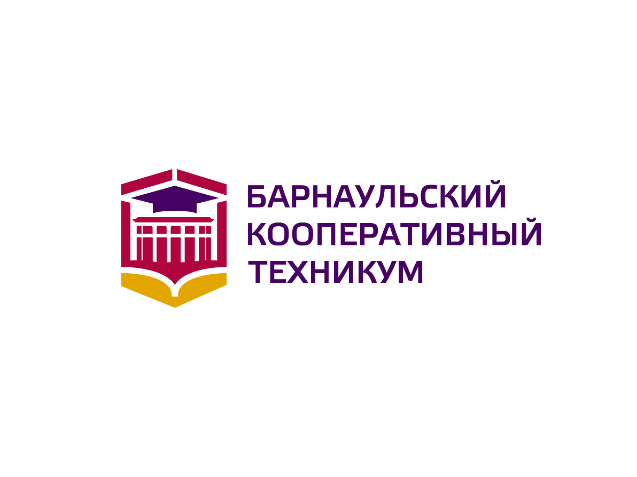 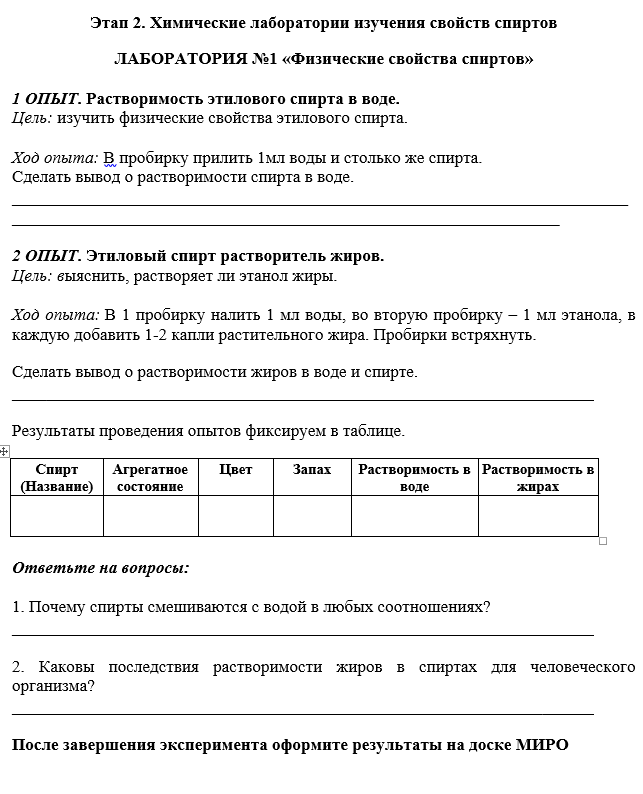 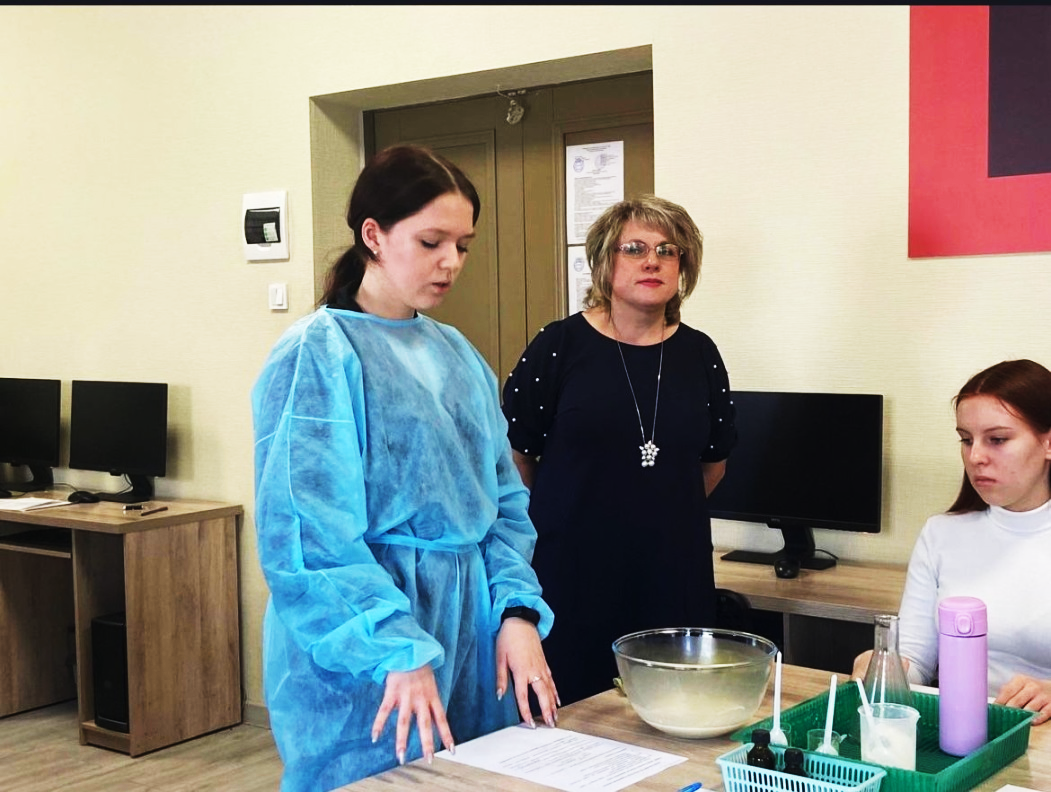 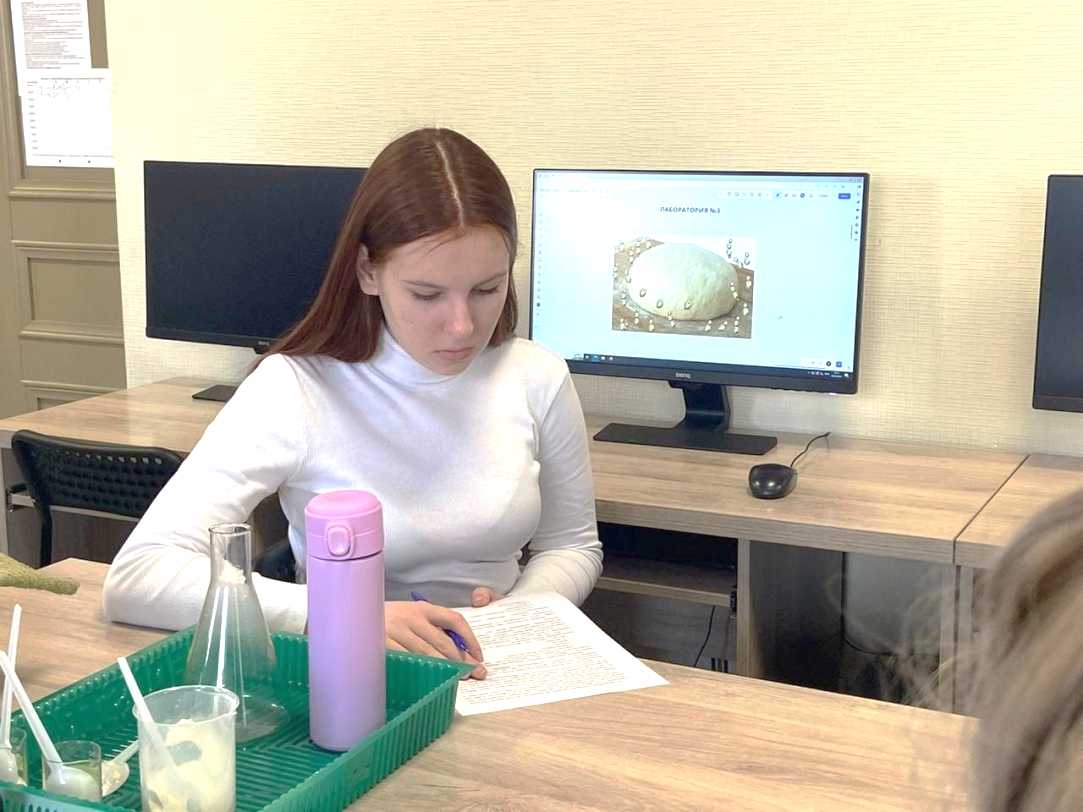 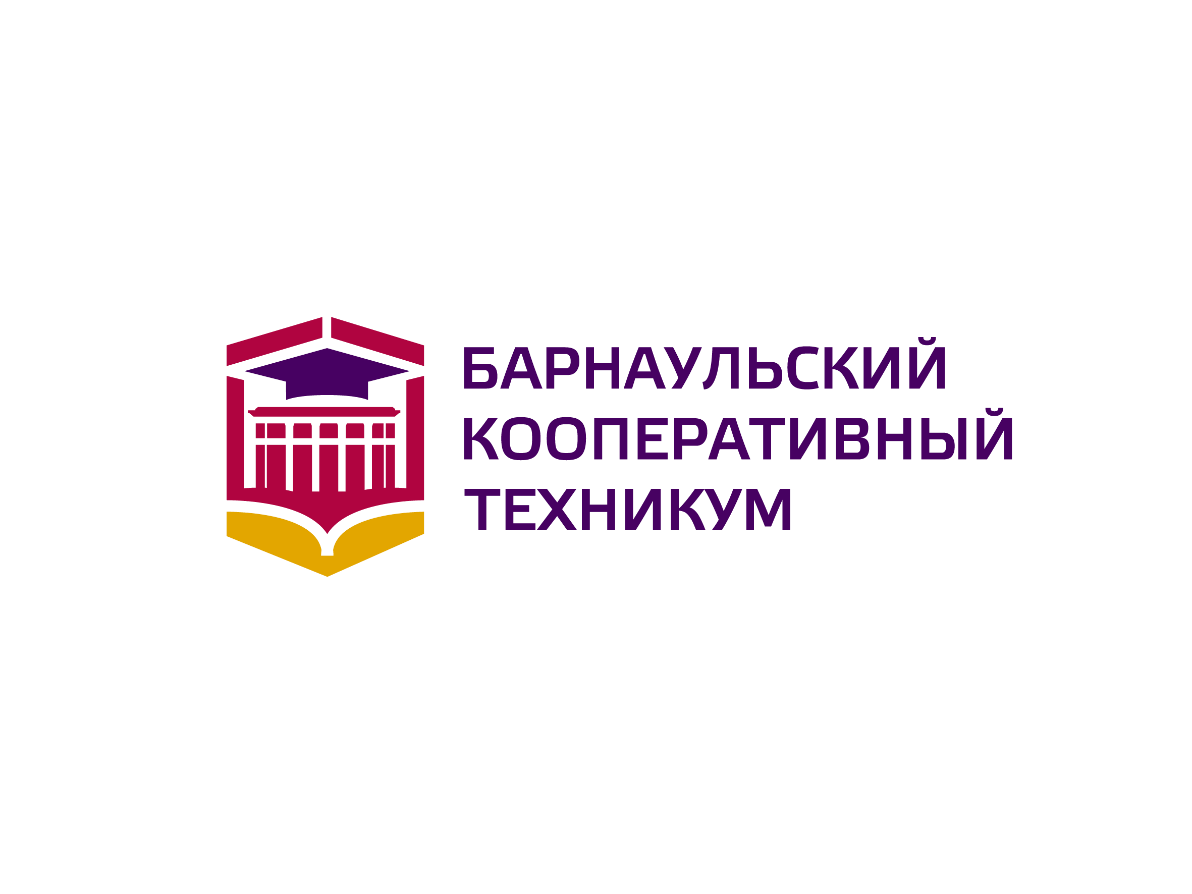 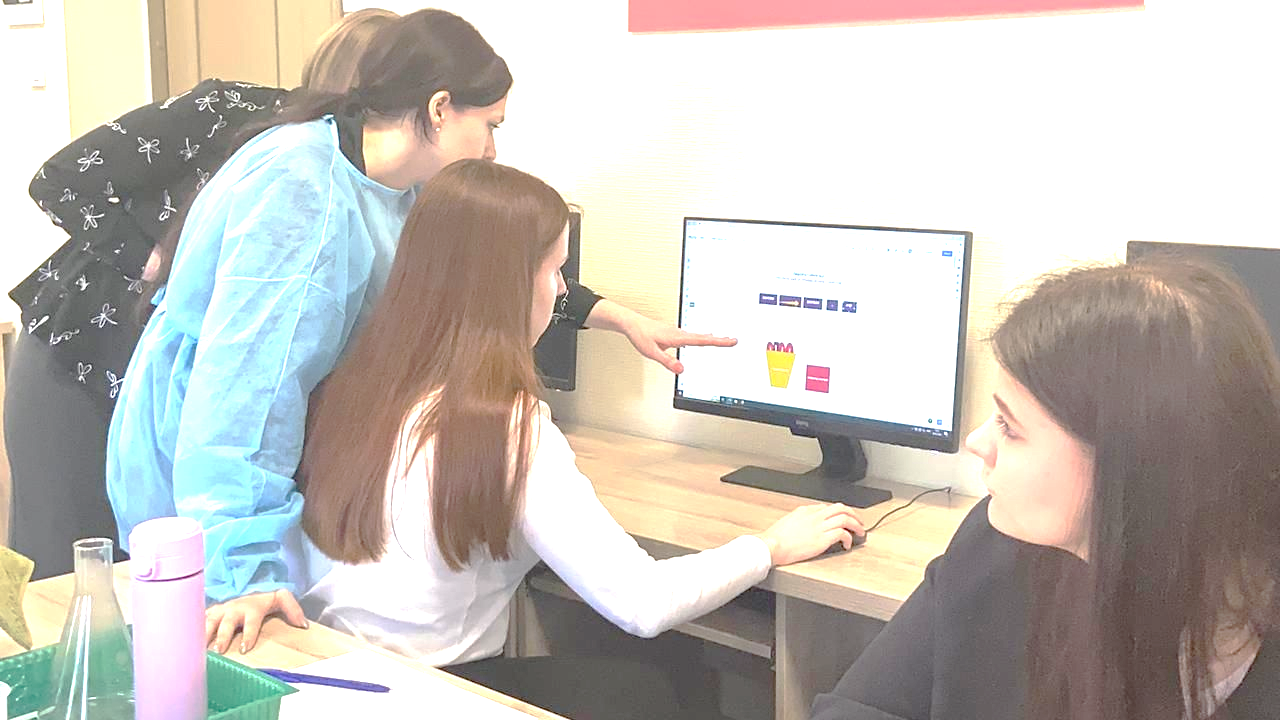 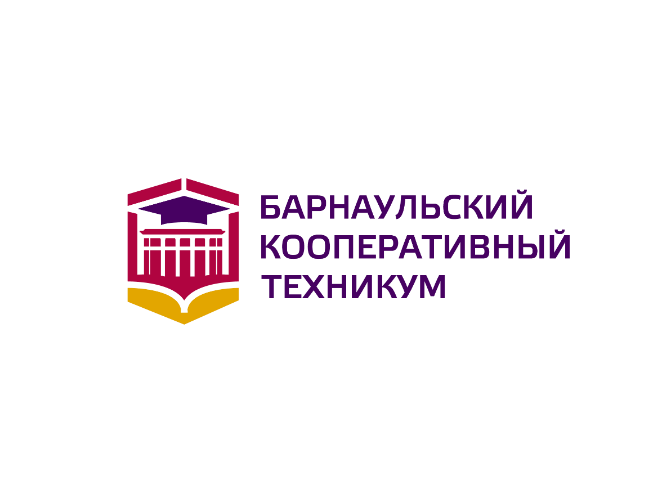 ИТОГИ РЕАЛИЗАЦИИ ОБРАЗОВАТЕЛЬНОГО ПРОЕКТА

Анализ проекта показал, что материал разработан с учётом возрастных особенностей обучающихся по программам общеобразовательного цикла системы среднего профессионального образования.
В ходе реализации проекта по интеграции трех дисциплин общеобразовательного цикла отмечается повышение профессиональной компетентности и педагогического мастерства преподавателей.
Проект позволяет обмениваться опытом методической работы с коллегами других учебных заведений, а также проводить работу с родителями.
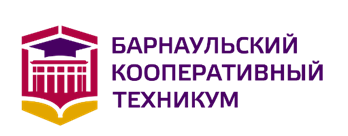 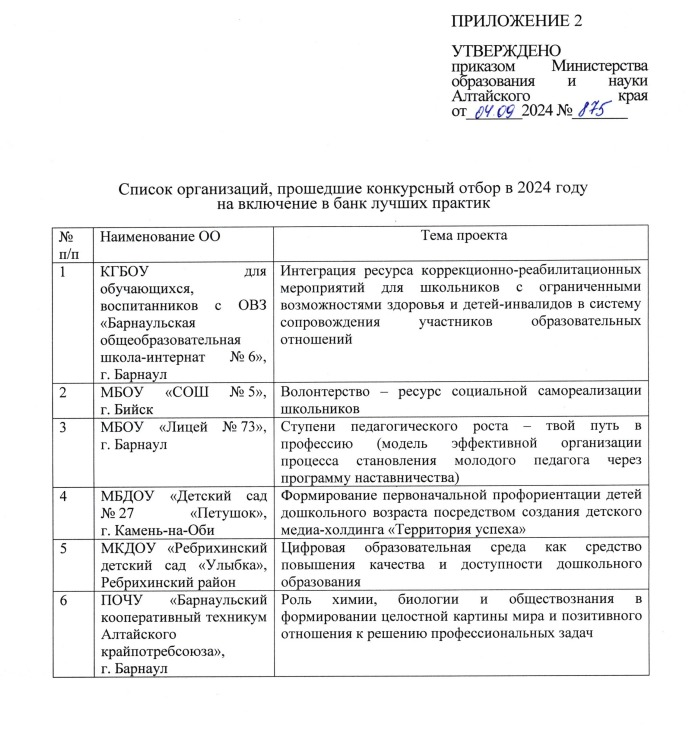 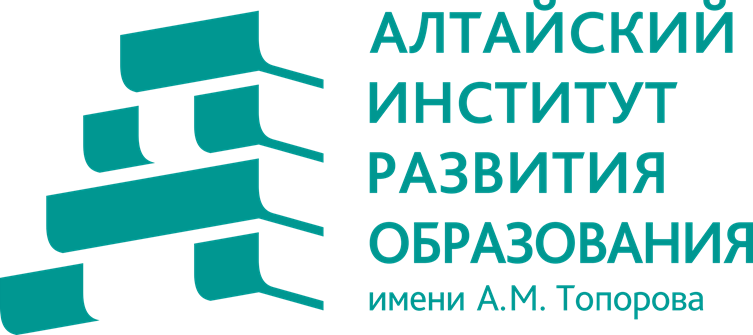 БАНК ЛУЧШИХ 
ПРАКТИК
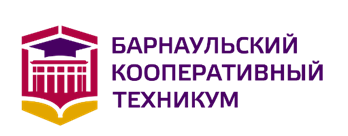 9 октября 2024 года
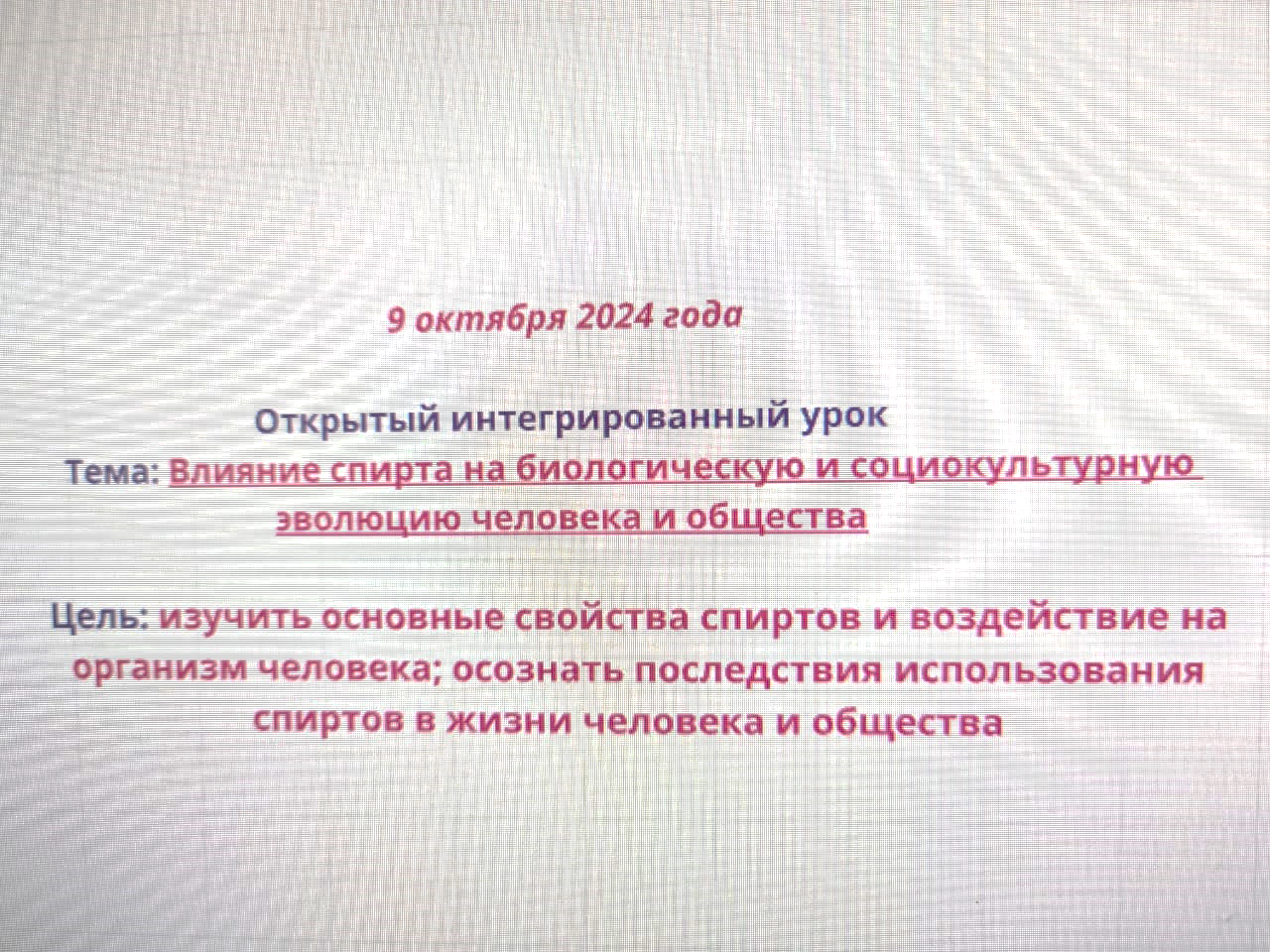 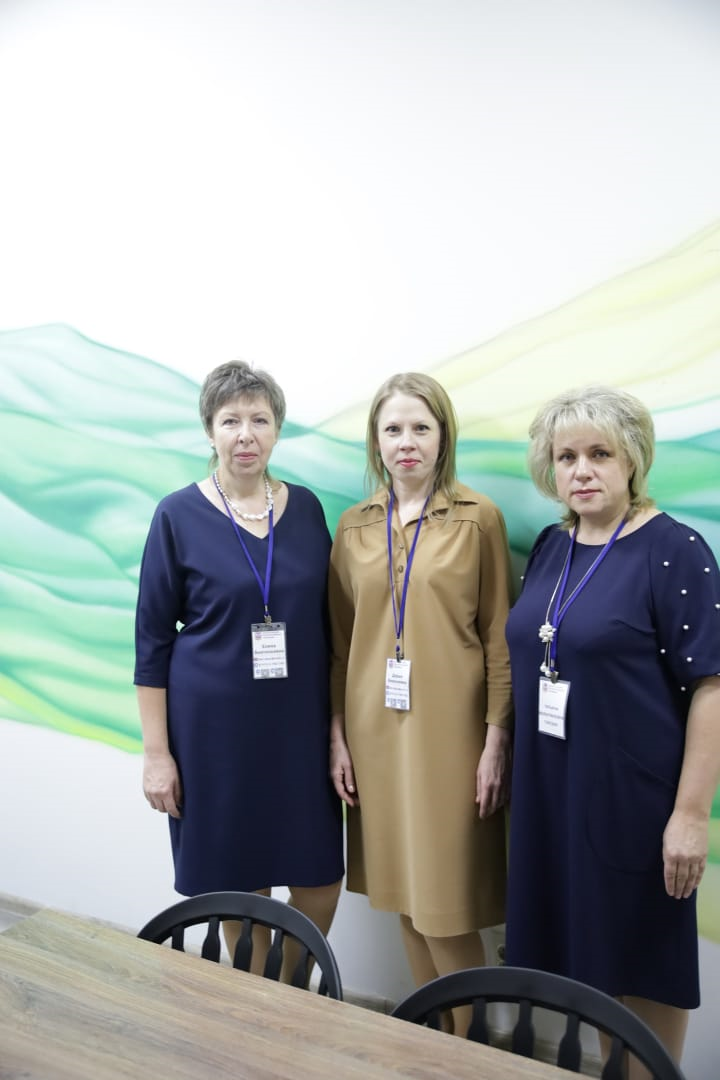 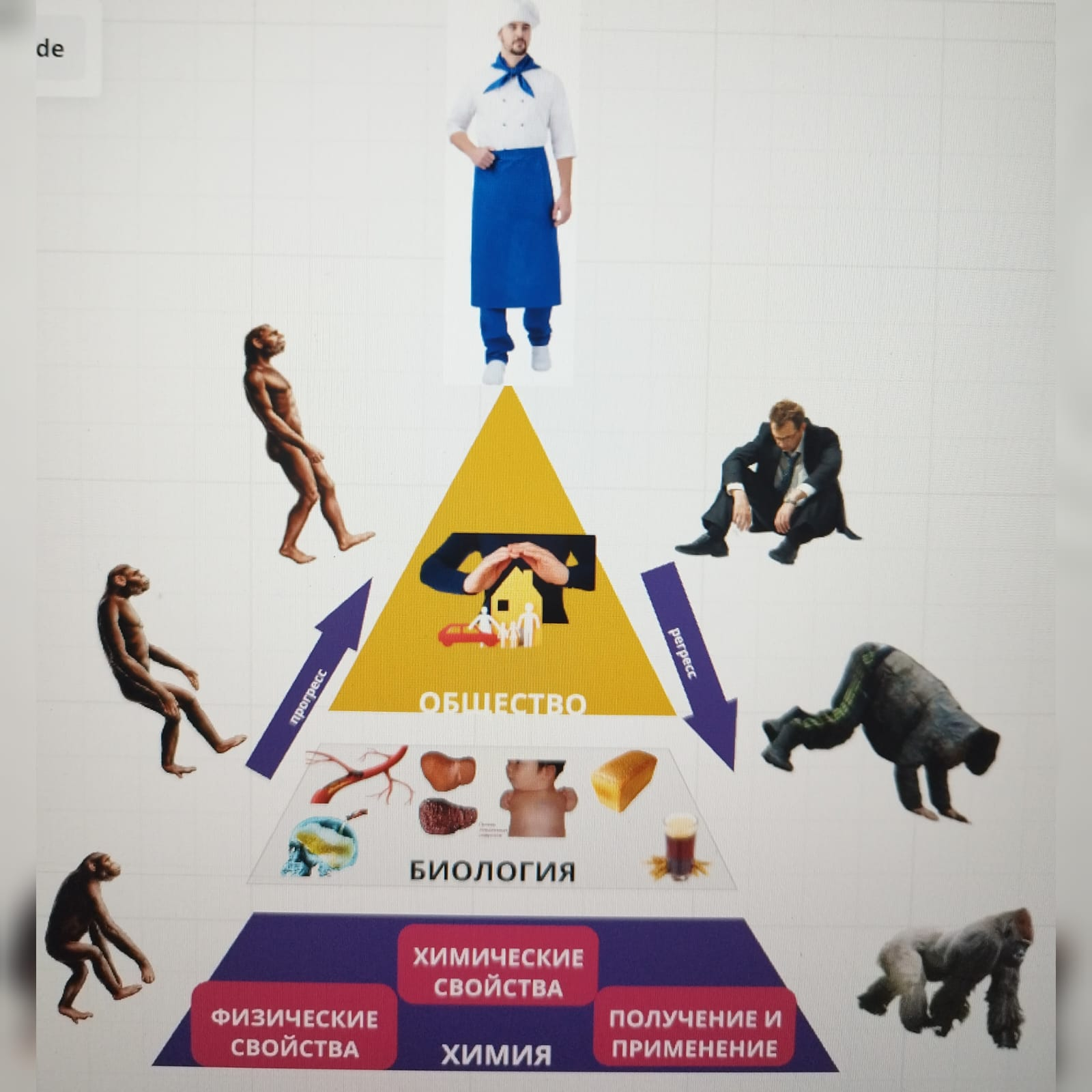 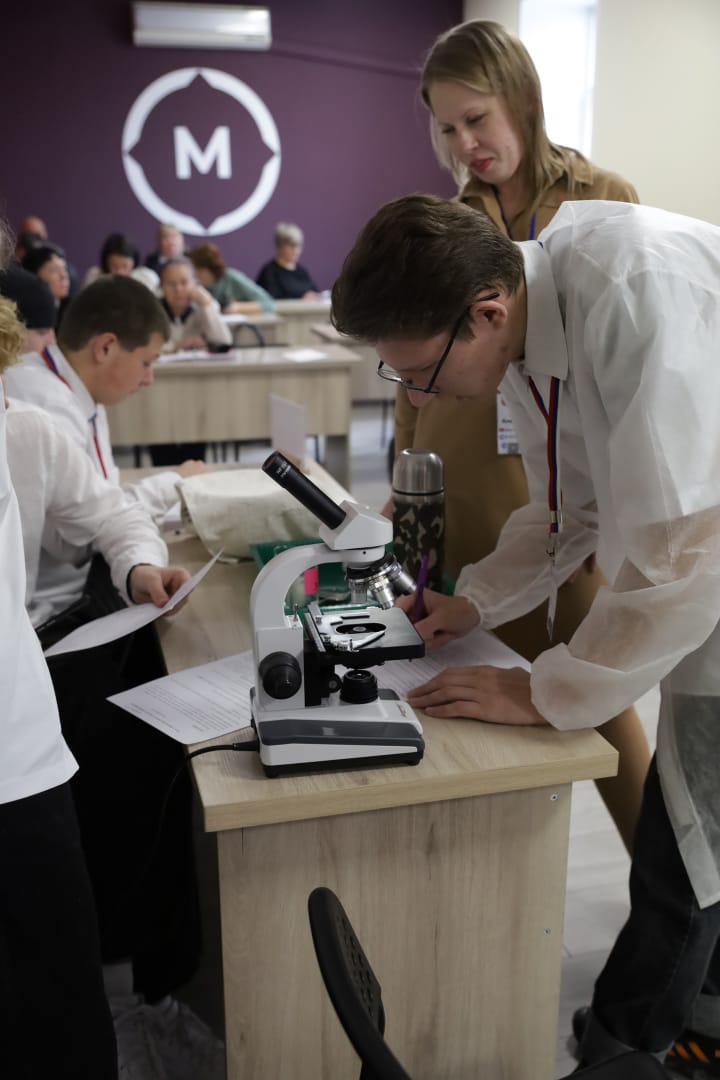 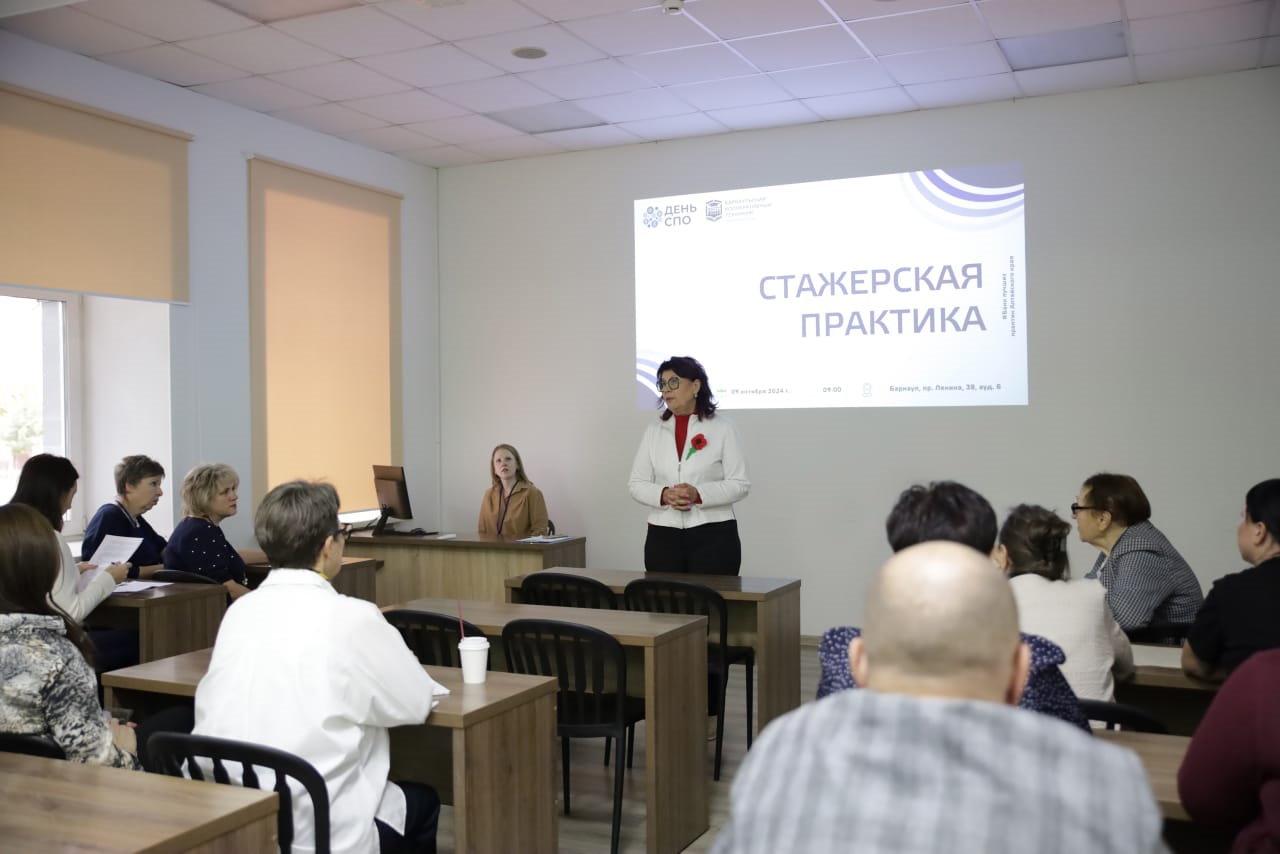